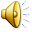 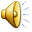 Parkovi prirode
Što su parkovi prirode?
Park prirode je prostor prirodne ljepote u kojemu su ljudske aktivnosti dozvoljene, ali bez narušavanja sklada prirode.
Ovo je karta PARKOVA PRIRODE
Papuk
Park prirode Papuk se smjestio u gorskim šumskim predjelima Papuka, a parkom prirode je proglašen 23 travnja 1999.
Lonjsko  polje
Park prirode Lonjsko polje najveće je zaštićeno močvarno područje ne samo u Republici Hrvatskoj, već i u cijelom dunavskom porječju.
Ubraja se među najugroženije močvarne dijelove u svijetu.
Čine ga tri polja: Lonjsko, Mokro i Poganovo.
Lastovsko otočje
Lastovsko otočje je najmlađi hrvatski park prirode, proglašen 2006. godine. Lastovsku otočnu skupinu čine 44 otoka, otočića i hridi vrlo razvedene obale,
Kopački rit
Park prirode Kopački rit je poplavno područje u Baranji na sjeveroistoku Hrvatske, u kutu što ga čine rijeke Drava (na jugu) i Dunav (na istoku).
Velebit
Park prirode Velebit je najznačajnije endemsko čvorište flore i kopnene faune u Hrvatskoj.
Medvednica
Šume Medvednice spuštaju se gotovo do samog središta Zagreba. Osim mira i zelenila, ova planina obiluje bogatim i raznolikim životinjskim svijetom te posebnostima kao što su Šumska staza 'Bliznec'
Vransko jezero
Park prirode Vransko jezero (u Dalmaciji) je park u kojem se nalazi najveće jezero u Hrvatskoj. To je jezero zapravo krško polje ispunjeno vodom i rijedak primjer kriptodepresije.
K R A J
LukaVizner